Computational PhotographyOPTI 600C
Jim Schwiegerling
2014
Computational Photography
Many definitions, many concepts have been performed for years, but just not called computational photography.
Conventional photography captures a 2D projection of a scene and has limited flexibility in adjusting its display (exposure, contrast, color balance).
Computational photography incorporates “current” technologies in lighting, optics, sensors and post-processing to create images beyond what conventional photography can provide.
Digital images make this process easier.
Class Outline
Software for manipulating data such as Matlab (e.g. Octave free alternative).
Images will be provided for various assignments, but if you have access to a DSLR a better variety of images will be available to play with.
Class grade will be based on homework assignments.  I am mainly interested in you trying the techniques even if the results aren’t great.
Be creative!
Traditional Photography
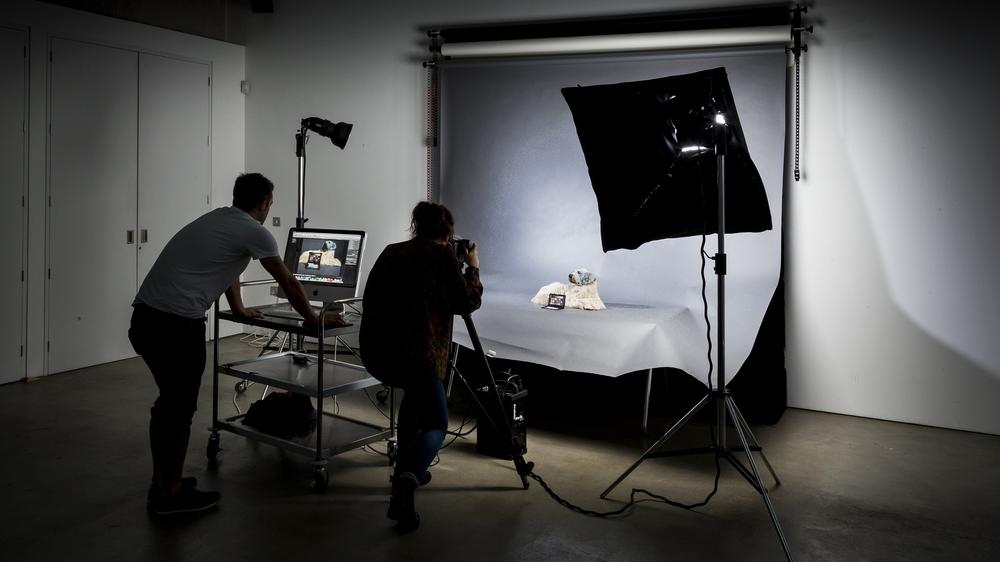 http://www.rca.ac.uk/media/images/RCA_10-13_1017.width-1000.jpg
Traditional Photography
Illumination – Sun, lamps, flash, ambient, self-luminous
Subject – spectral reflectance, polarization, 3D
Optics – focal length, aperture setting
Sensor – glass plates, film, CMOS, CCD, 2D
Post-Processing – dodge and burn, Photoshop, image processing.
Dodge & Burn
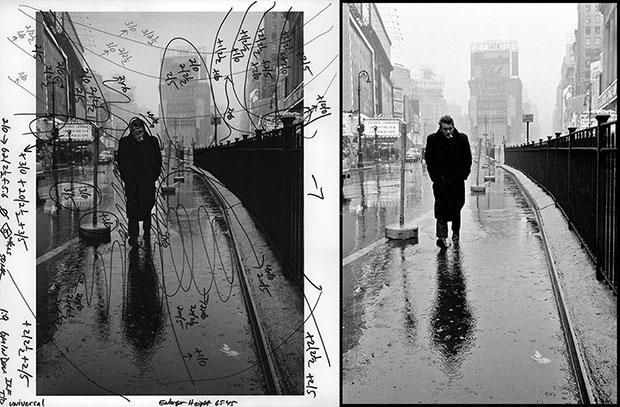 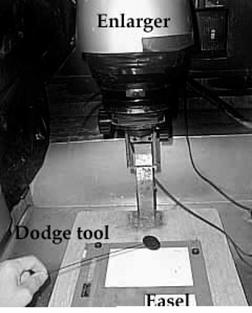 http://petapixel.com/assets/uploads/2013/09/dean.jpg
PhotoShop
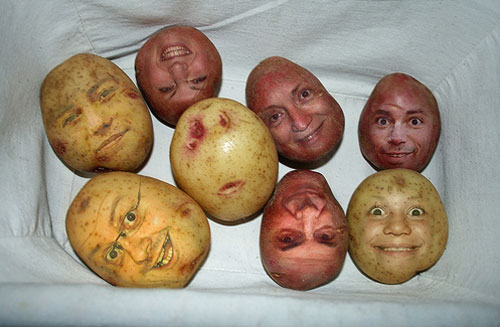 http://img.xcitefun.net/users/2010/01/143983,xcitefun-photoshopped-images-1.jpg
Computational Photography
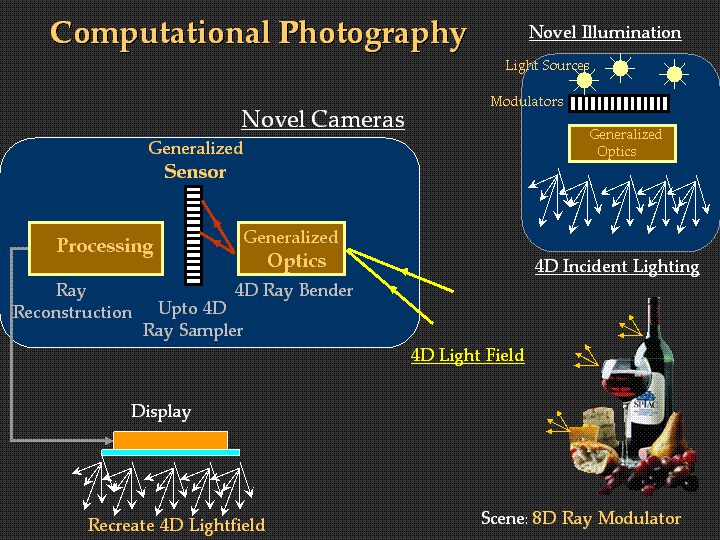 http://web.media.mit.edu/~raskar/photo/Slides/00IntroRamesh.gif
High Dynamic Range
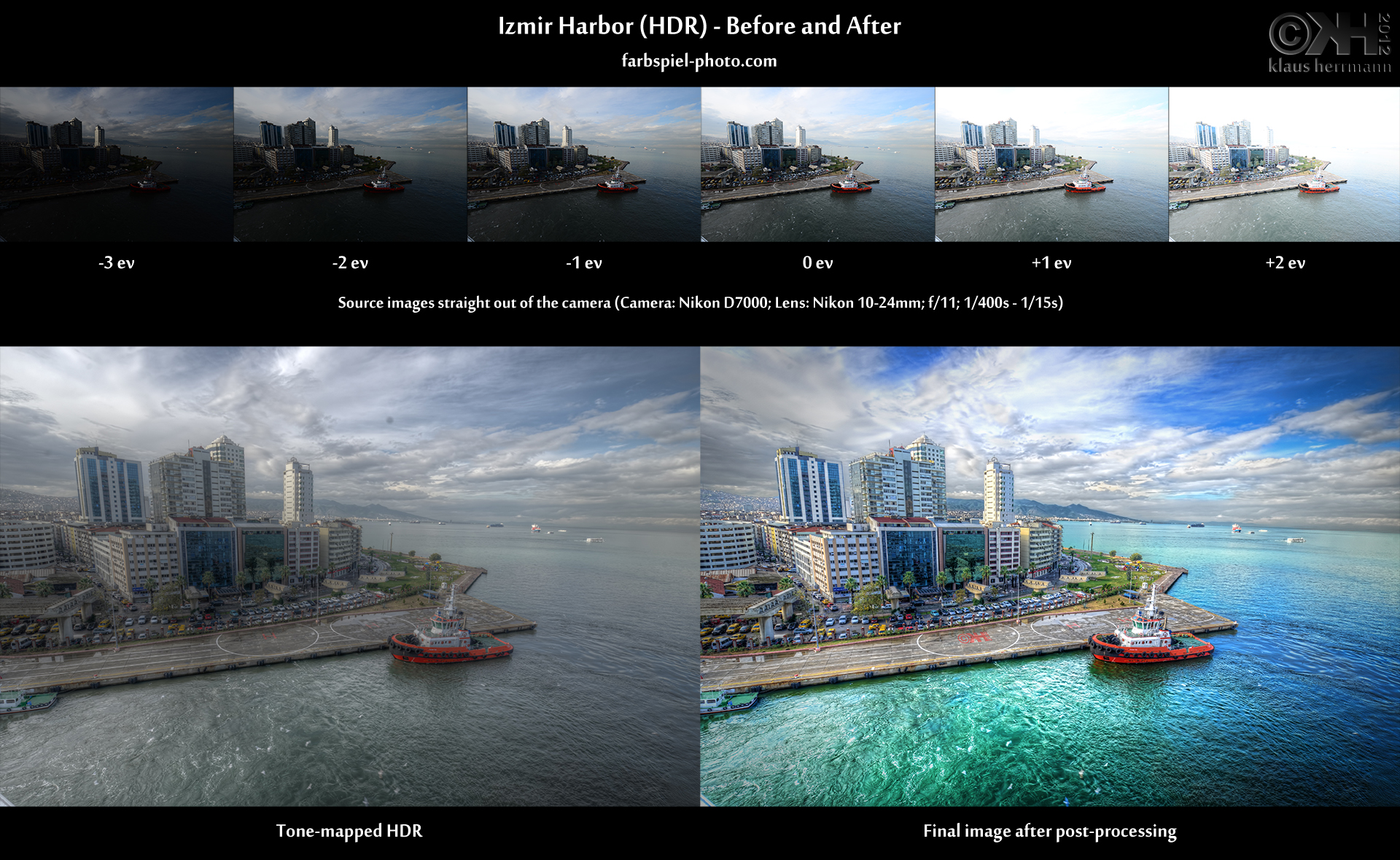 Extended Depth of Focus
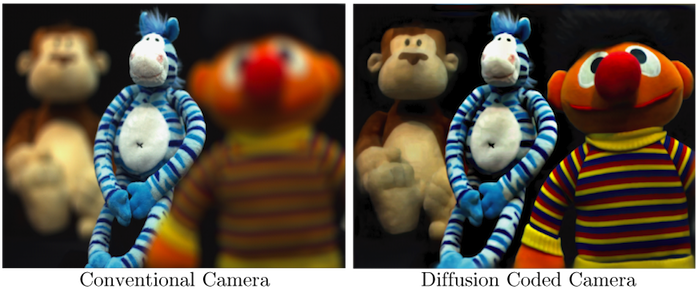 Links
http://www.utah3d.net/utah-travel/southern-utah/cedar-breaks.html
https://pictures.lytro.com/
Prokudin-Gorskii Collection
Prokudin-Gorskii made a photographic survey of the Russian empire between 1905 and 1915.
Used special camera to expose three images through red, green and blue filters on long strip of glass.
Images can be combined to create single color image.
Available at www.loc.gov/pictures/collection/prok/
Prokudin-Gorskii Collection
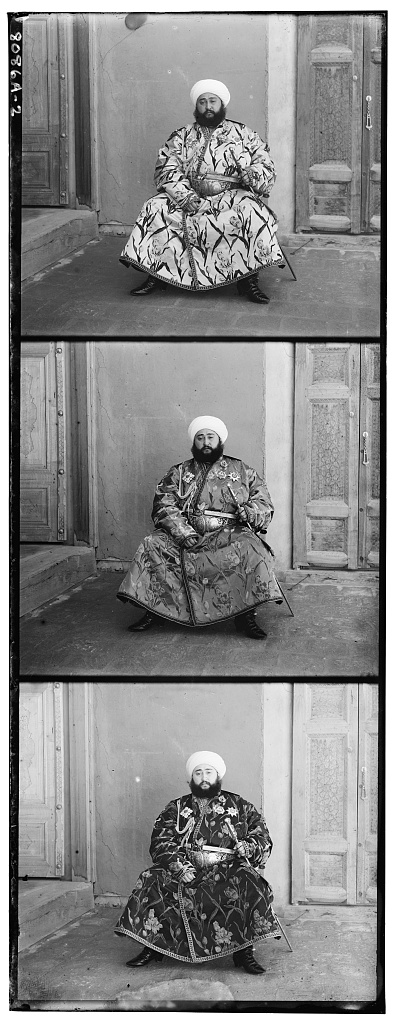 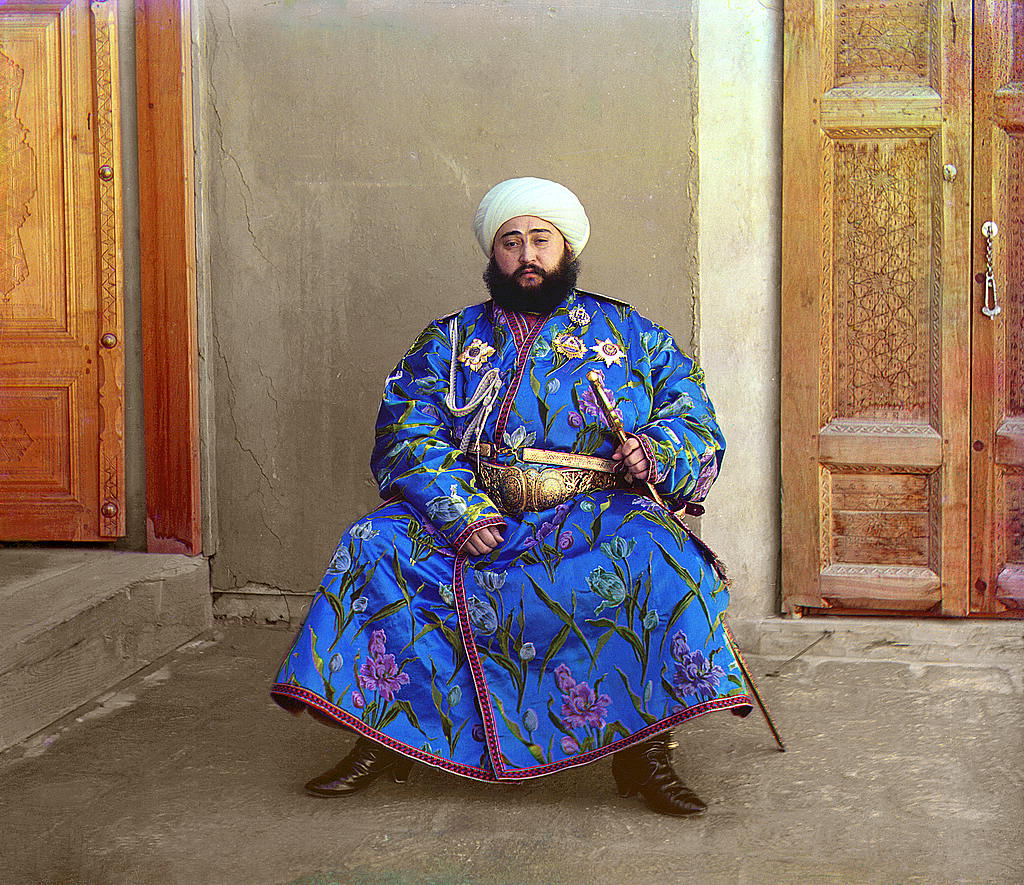 Multispectral Imaging
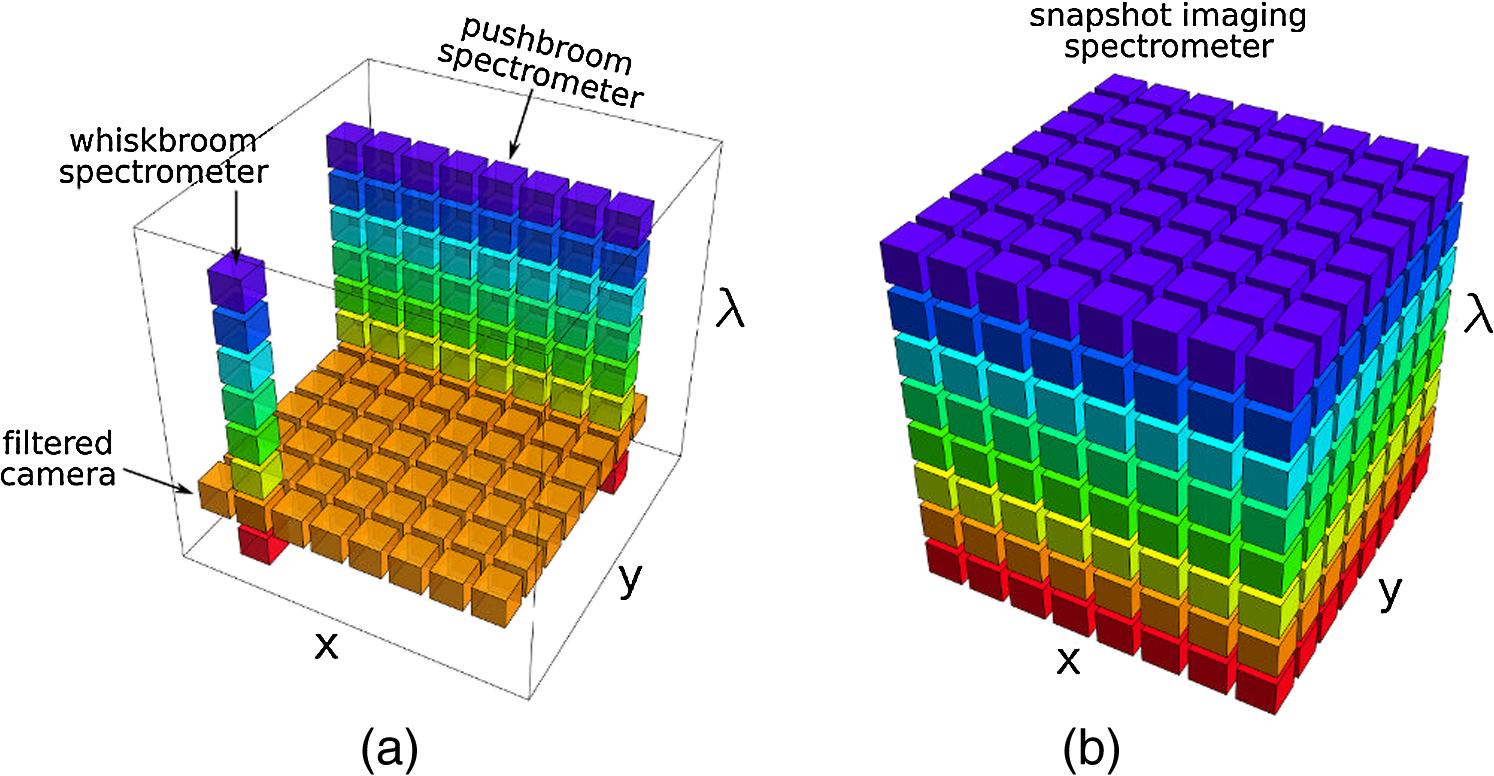 Multispectral Images
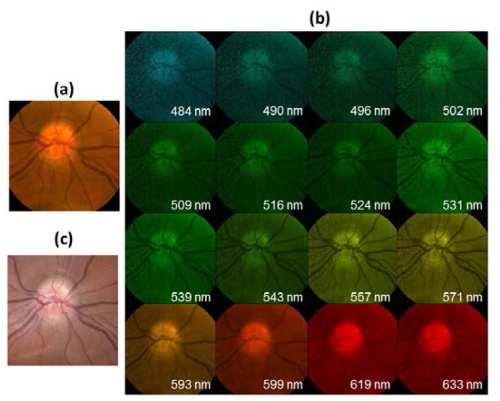 Computed Tomographic Imaging Spectrometer (CTIS)
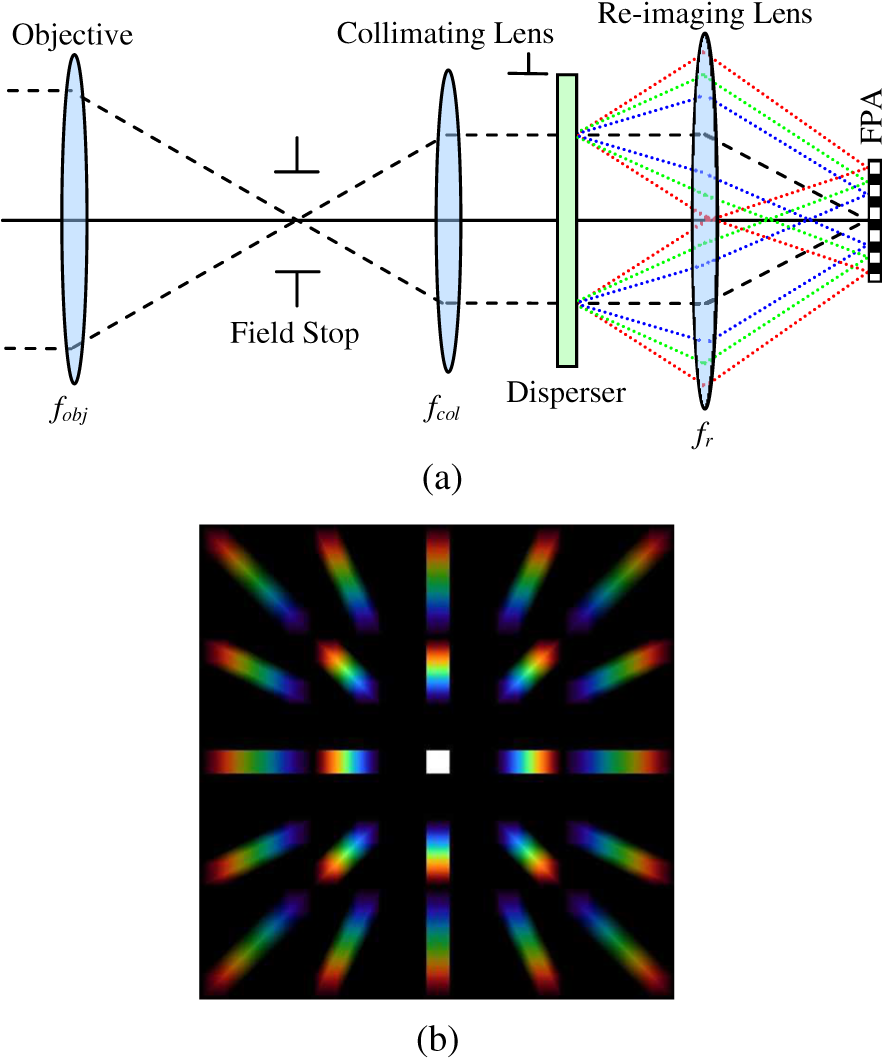 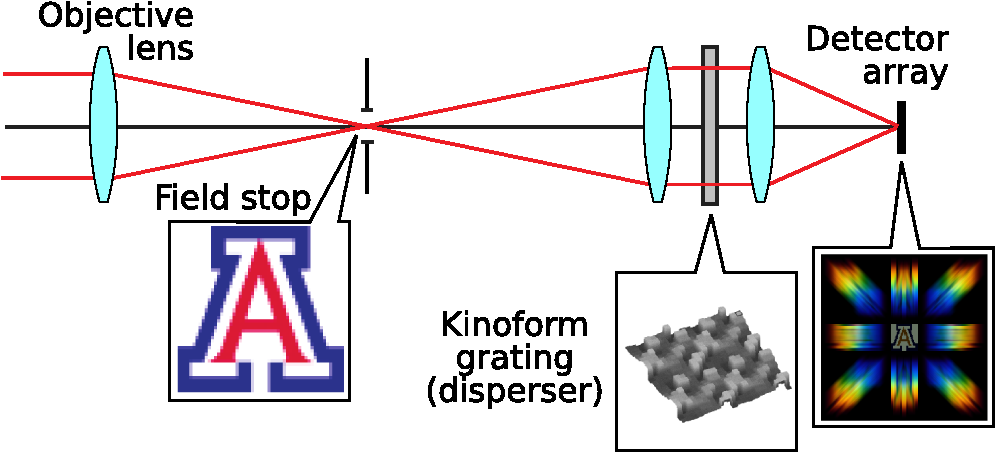 Color and Color Vision
The perceived color of an object depends on
four factors:
Spectrum of the illumination source
Spectral Reflectance of the object
Spectral response of the photoreceptors
      (including bleaching)
4.	Interactions between photoreceptors
Spectral
Output
Spectral
Output
Spectral
Output
nm
nm
nm
400
400
400
700
700
700
Light Sources
Monochromatic
White
Colored
Spectral
Reflectance
Spectral
Reflectance
Spectral
Reflectance
nm
nm
nm
400
400
400
700
700
700
Pigments
Green
Red
Blue
Spectral
Output
Spectral
Output
Spectral
Output
nm
nm
nm
400
400
400
700
700
700
nm
nm
nm
400
700
400
700
400
700
Subtractive Colors
Pigments (e.g. paints and inks) absorb different portions of the spectrum
Multiply the spectrum of the light source by the spectral reflectivity
of the object to find 
the distribution entering the eye.
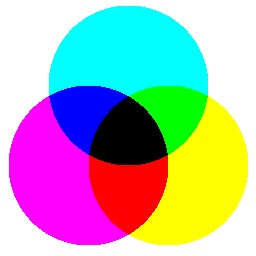 Blackbody Radiation
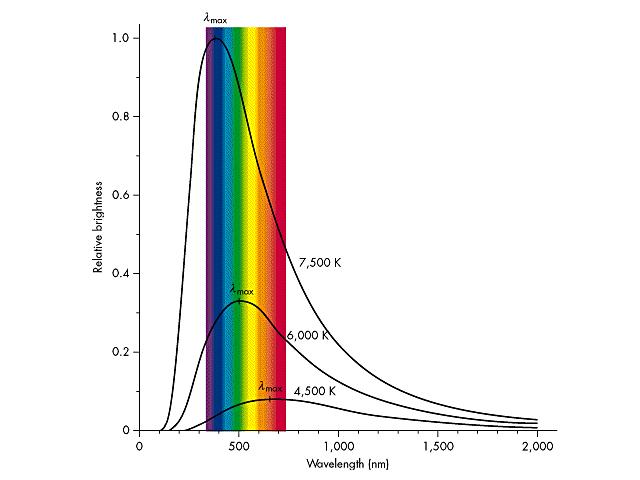 For lower temperatures,
blackbodies appear red.
As they heat up, the
shift through the spectrum
towards blue.

Our sun looks like a
6500K blackbody.

Incandescent lights are poor
efficiency blackbodies
radiators.
Gas-Discharge & Fluorescent Lamps
A low pressure gas or vapor is
encased in a glass tube.  Electrical
connections are made at the ends of
the tube.  Electrical discharge excites
the atoms and they emit in a series
of spectral lines.  We can use 
individual lines for illumination 
(e.g. sodium vapor) or ultraviolet 
lines to stimulate phosphors.
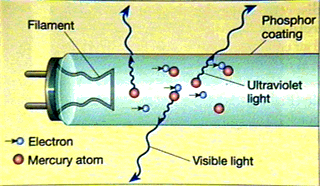 CIE Standard Illuminants
Illuminant A - Tungsten lamp looking like a blackbody of 2856 K
Illuminant B - (discontinued) Noon sunlight.
Illuminant C - (discontinued) Noon sunlight.

Illuminant D55 - (Occasionally used) 5500 K blackbody
Illuminant D65 - 6500 K blackbody, looks like average sunlight and
		    replaces Illuminants B and C.
Illuminant D75 - (Occasionally used) 7500 K blackbody
Illuminants A and D65
Additive Colors
Self-luminous Sources (e.g. lamps and CRT phosphors) emit different
spectrums which combine to give a single apparent source.
Add the spectrums of the different light sources to get the spectrum of the apparent source
entering the eye.
Spectral
Output
Spectral
Output
Spectral
Output
nm
nm
nm
400
400
400
700
700
700
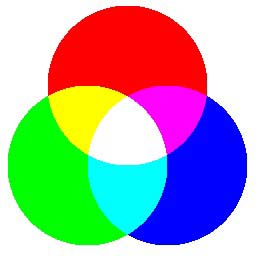 Color Models
Attempt to put all visible colors in a ordered system.
Mathematics based, art based and perceptually based systems.
RGB Color Model
A red, green and blue primary are mixed in different proportions
to give a color
(1,0,0)  is red
(0,1,0)  is green
(0,0,1)  is blue
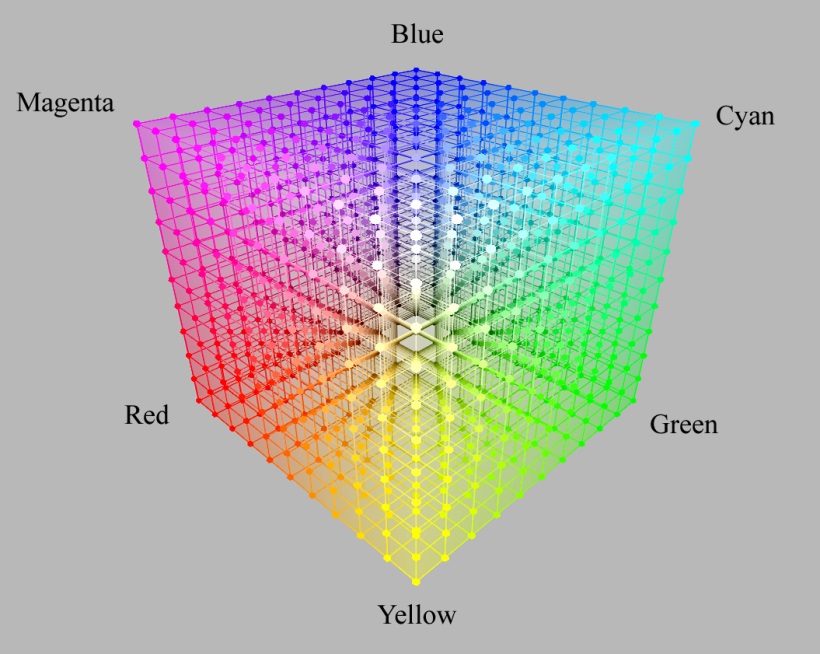 24 bit color on computer monitors devote 8 bits (256 values) to each
primary color (i.e. red can take on values (0…255) / 255)
(1,1,1)  is white
(0,0,0)  is black
HSB (HSV) Color Model
Hue – color is represented by angle
Saturation – amount of white represented
by radial position
Brightness (Value) – intensity is represented
by the vertical dimension
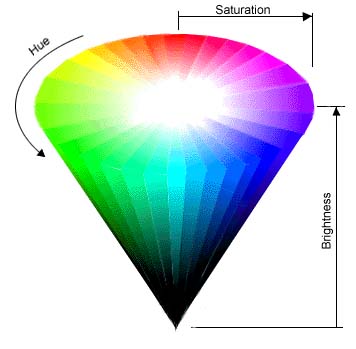 HLS Color Model
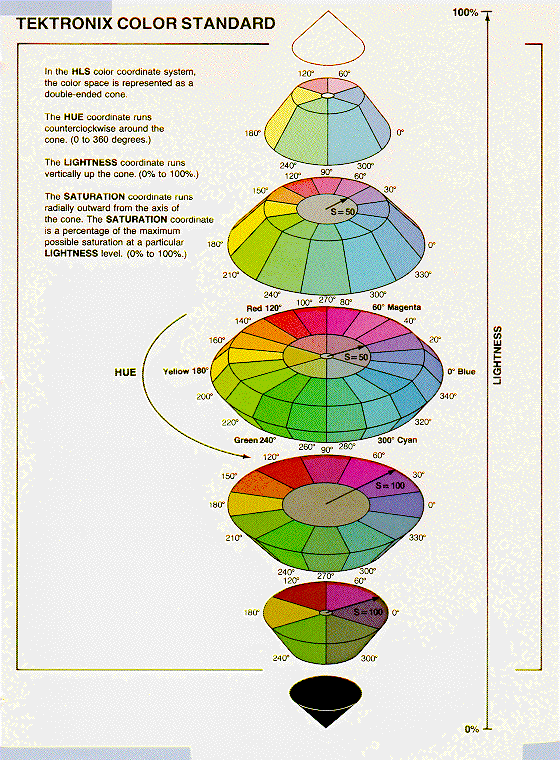 Hue – color is represented by angle
Lightness – intensity is represented
by the vertical dimension
Saturation – amount of white represented
by radial position
Commission internationale de l'Eclairage, CIE
90 year old commission on color
Recognized as the standards body for illumination & color. 
Has defined standard illuminants and human response curves.
Luminosity Functions
The spectral responses of the eye are called the luminosity functions. The
The V(l) curve (photpic response) is for cone vision and the V’(l) curve 
(scoptopic response) is for rod vision. V(l) was adopted as a standard by 
the CIE in 1924.  There are some errors for l<500 nm, that remain.  The
V’(l) curve was adopted in 1951 and assumes an observer younger than
30 years old.
V(l)
V’(l)
Human Color Models
Observer adjusts the Luminances of R, G and B
lights until they match Cl
R
G
R = 700.0 nm
G = 546.1 nm
B = 435.8 nm
B
Cl = r’(l)R + g’(l)G + b’(l)B
Cl
1931 CIE Color Matching Functions
Color Matching Functions
What does a negative value of the Color
Matching Function mean?  Bring one light to the other side of the field.  Observer now adjusts, for example, the Luminances of G and B lights until they match Cl + R
G
B
R = 700.0 nm
G = 546.1 nm
B = 435.8 nm
R
Cl + r’(l)R = g’(l)G + b’(l)B
Cl
1931 CIE Color Matching Functions
The CIE defined three
theoretical primaries 
x’, y’ and z’ such that 
the color matching 
functions are everywhere 
positive and the “green” 
matching function is the 
same as the photopic 
response of the eye.
Conversion x’y’z’ to r’g’b’
The x’, y’, z’ are more convenient from a book-keeping standpoint
and the relative luminance is easy to determine since it is related to y’.

The consequence of this conversion is that the spectral distribution of
the corresponding primaries now have negative values.  This means
they are a purely theoretical source and can not be made.
Tristimulus Values X, Y, Z
The tristimulus values are coordinates
in a three dimensional color space.  They
are obtained by projecting the spectral
distribution of the object of interest P(l)
onto the color matching functions.
Chromaticity Coordinates x, y, z
The chromaticity coordinates
are used to normalize out the
brightness of the object.  This way,
the color and the brightness can be
spearated.  The coordinate z is not
independent of x and y, so this is
a two dimensional space.
Chromaticity Coordinates
Light Source
Spectral
Distribution
Object Spectral
Reflectance or
Transmittance
Spectral Distribution
of Light entering the
eye.
x
=
Project onto
x’, y’, z’
Normalize
Calculate
Chromaticity
Coordinates
Calculate Tristimulus
Values X, Y, Z
Plot (x, y)
Example - Spectrally Pure Colors
Suppose P(l) = d(l-lo)
Plotting x vs. y for spectrally pure colors gives the boundary of 
color vision
CIE Chromaticity Chart
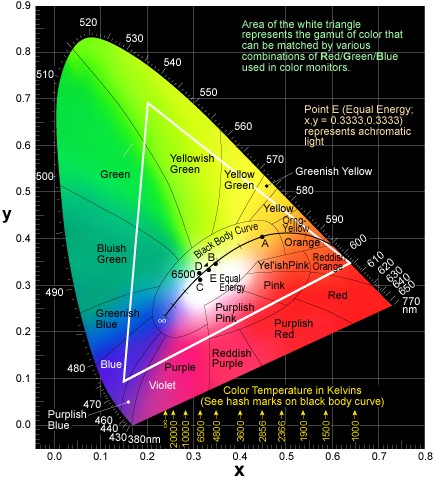 Example - White Light
Suppose P(l) = 1
CIE Chromaticity Chart
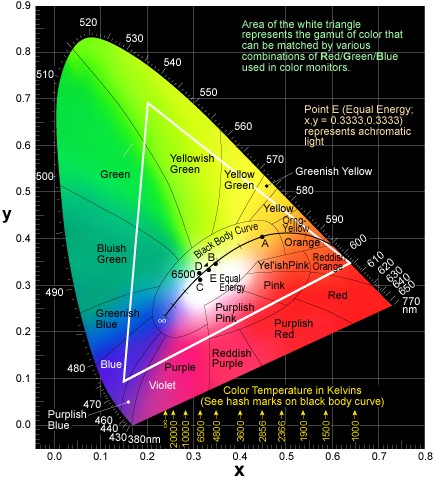 Example - MacBeth Color Checker
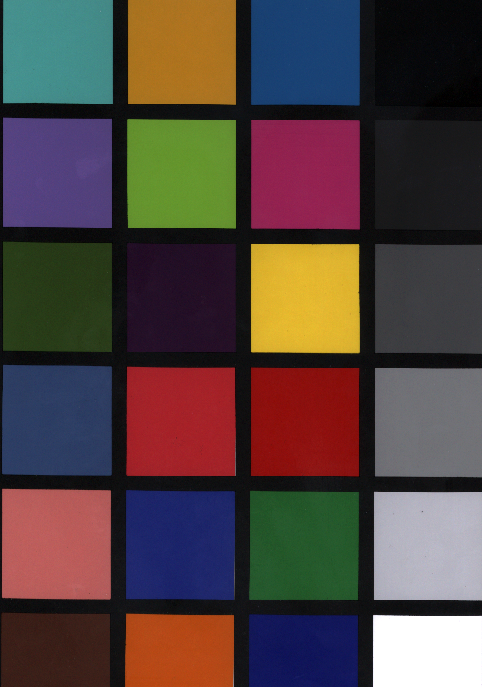 Blue Sky
Example - Blue Sky Patch
The Macbeth color
checker assumes that
Illuminant C is used
for illumination.

Multiply the spectral
distribution of Illuminant
C by the spectral 
reflectance of the color 
patch to get the light 
entering the eye.
Example Blue Sky Patch
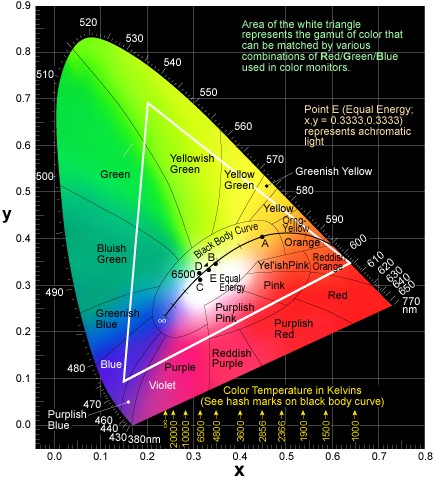 Example - MacBeth Color Checker
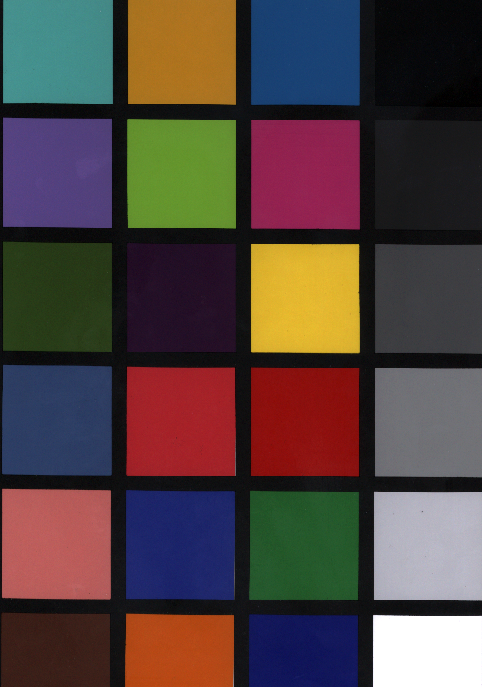 Dark Skin
Example - Dark Skin Patch
Dark skin is much darker 
than the blue sky.  The 
chromaticity coordinates,
however, remove the 
luminance factor and only
look at color.
Example Dark Skin
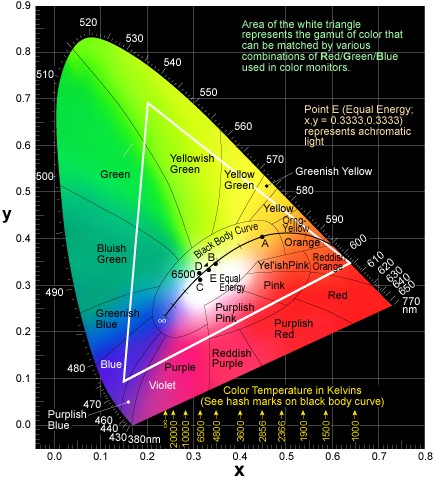 CIE Chromaticity Diagram
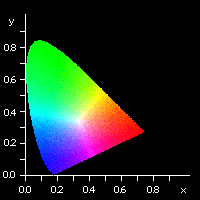 Think of this as a distorted
version of the HSB color model.

W = White Point (0.33,0.33)
D = Dominant Wavelength (hue)
D
A
C
B
W
C = Complimentary Color
MacAdam Ellipses
Just noticeable differences for 
two similar colors is nonlinear on
the CIE diagram.  Would like a
color space that these ellipses 
become circles. (ellipses are 3x
larger than actuality)
1976 CIELAB
Plastic, Textile & Paint
L* is related to the lightness and
is nonlinear to account for the
nonlinear response of the visual
system to luminance.  The a’s and
b’s distort the CIE diagram to 
make the MacAdam ellipses more
round.


Xn, Yn and Zn are for white
1976 CIELAB
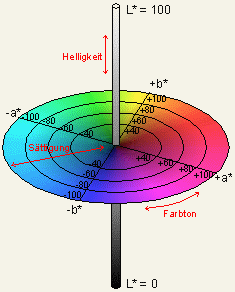 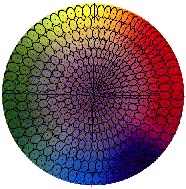 Polar Coordinates
Color Difference
CIELAB to XYZ
Polar to Cartesian
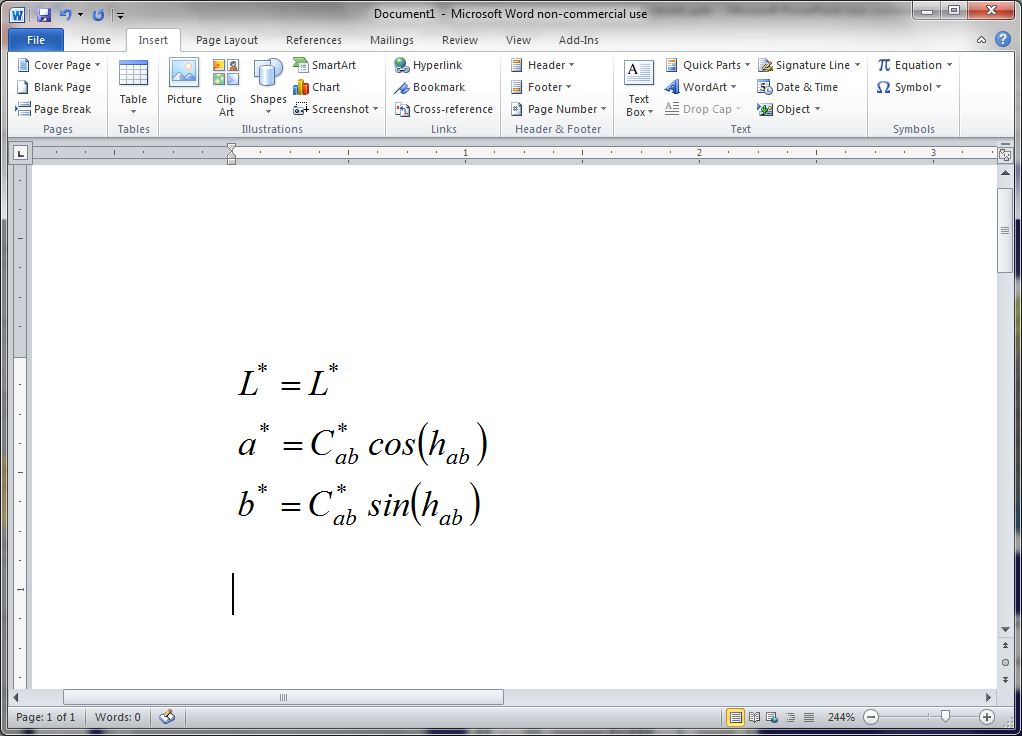 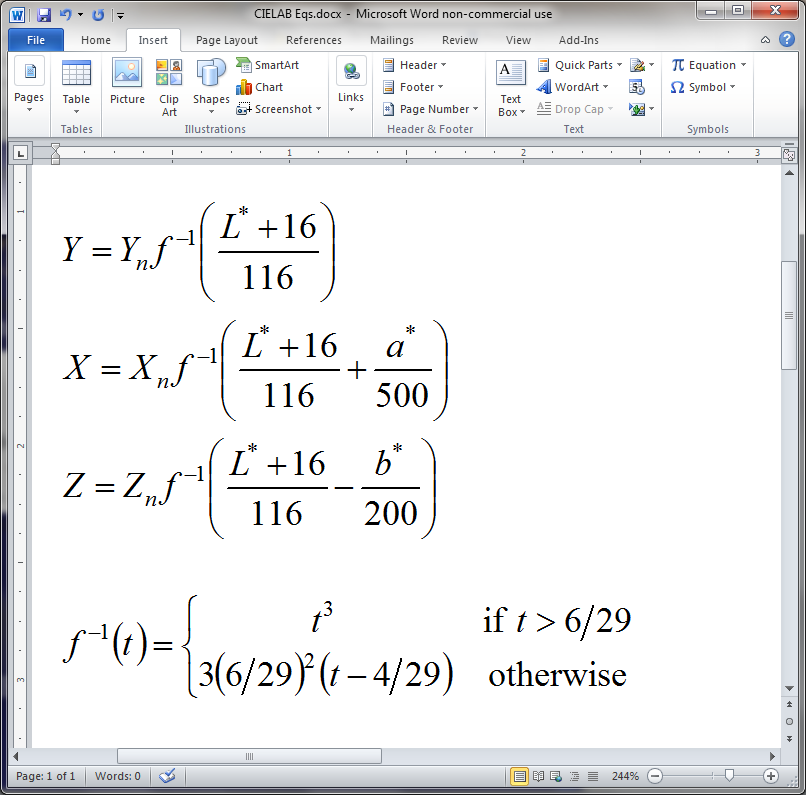 CIELAB to XYZ
Camera White Balance
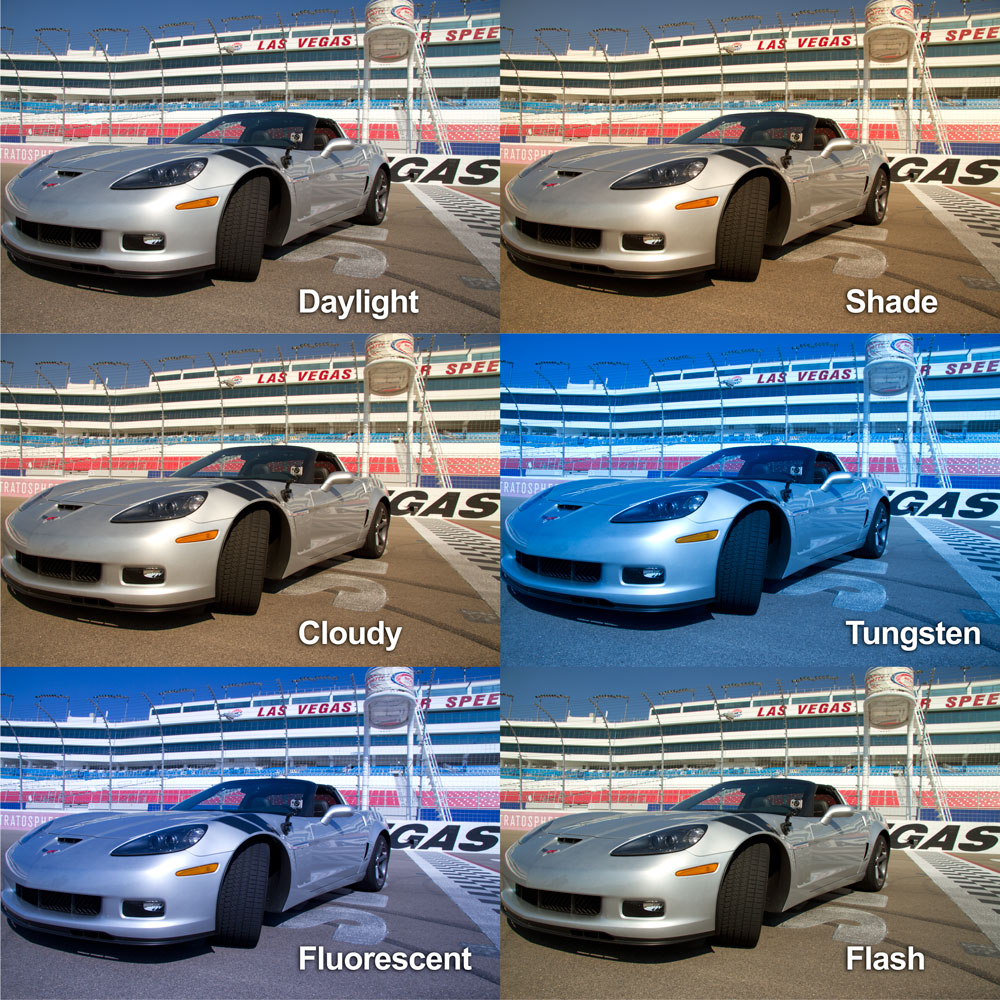 Photofocus.com
Gamma Correction
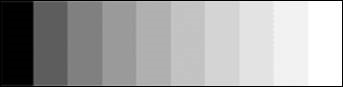 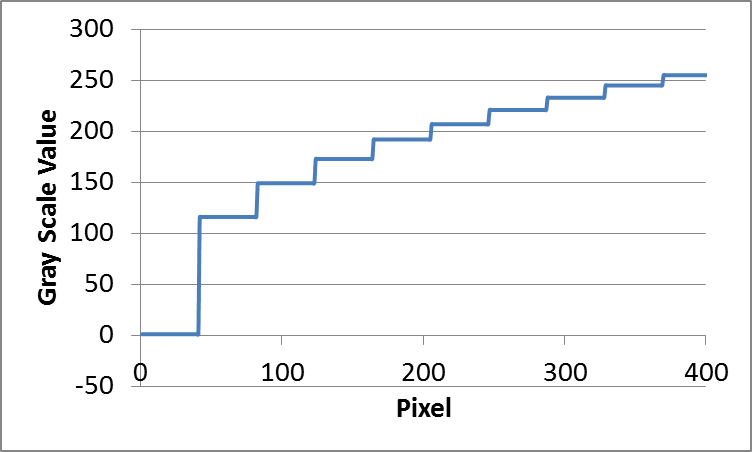 sRGB Color Space
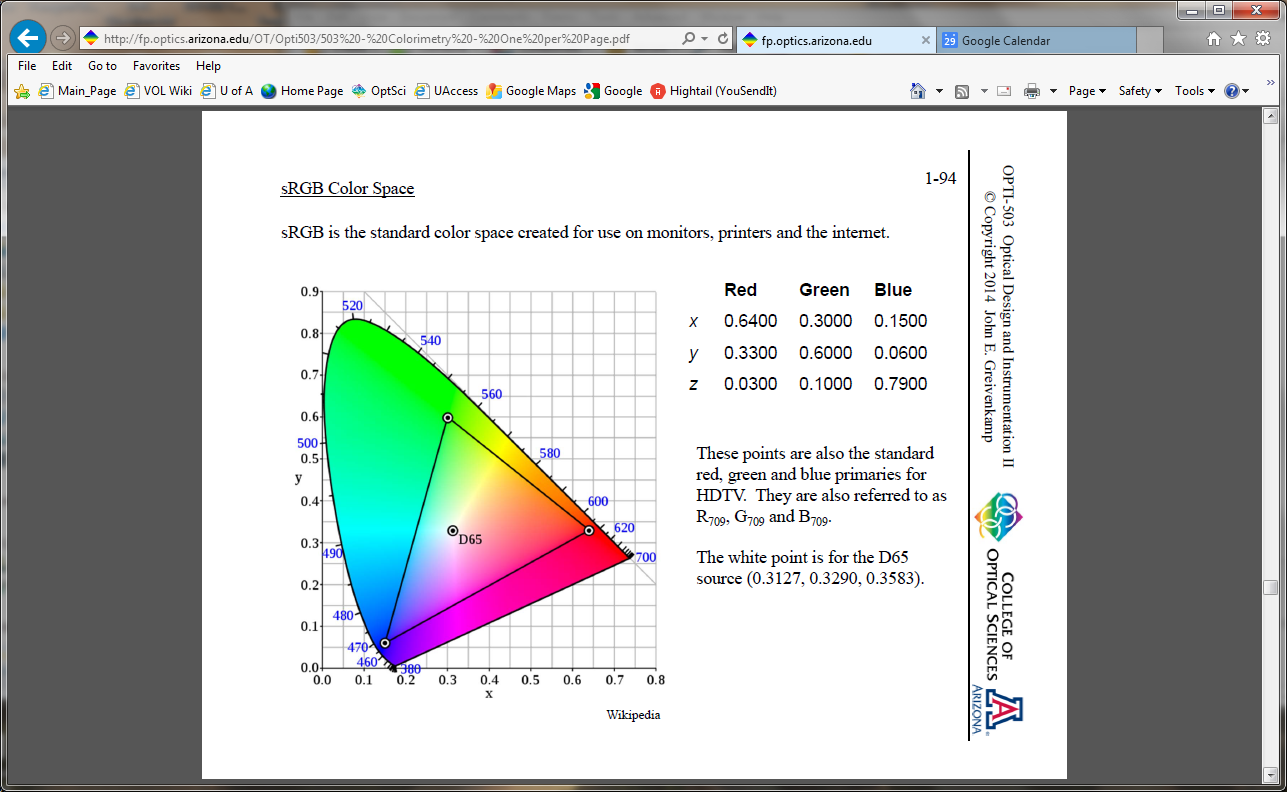 sRGB to XYZ Conversion
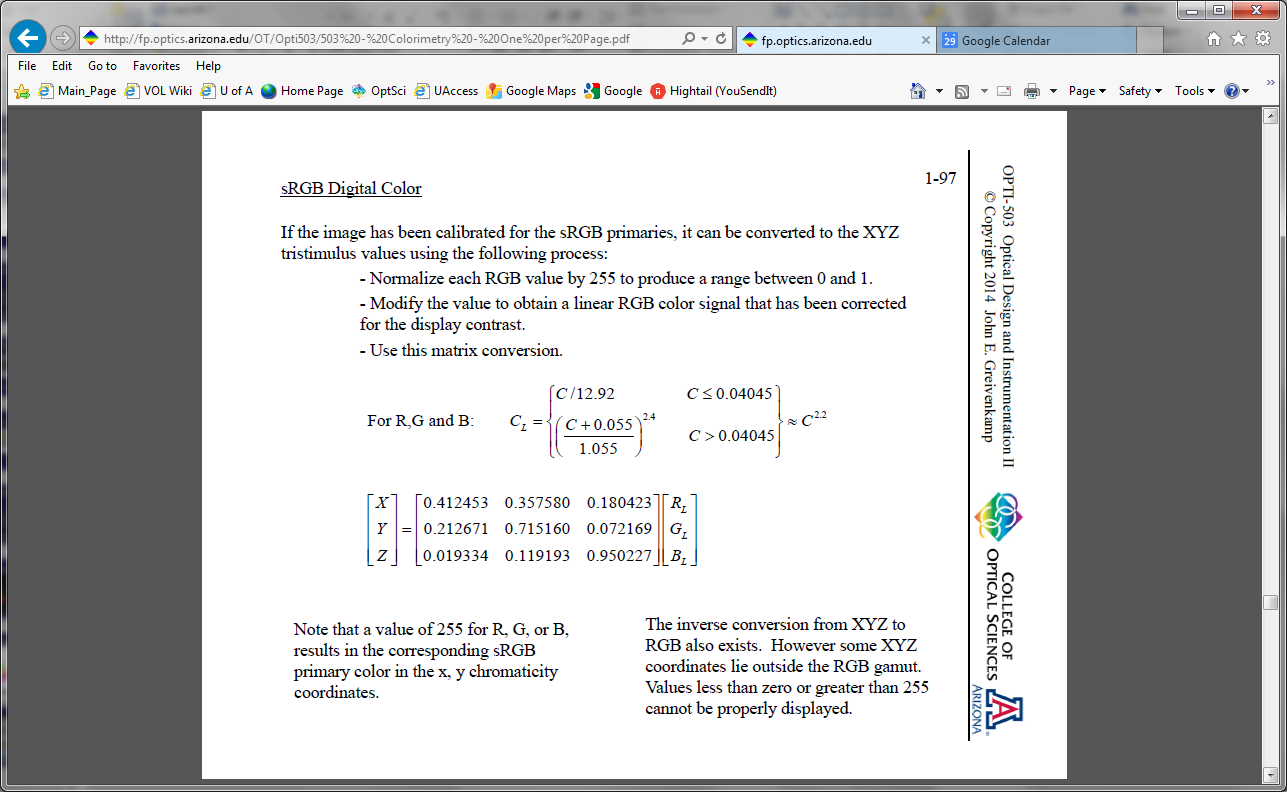 Original Image
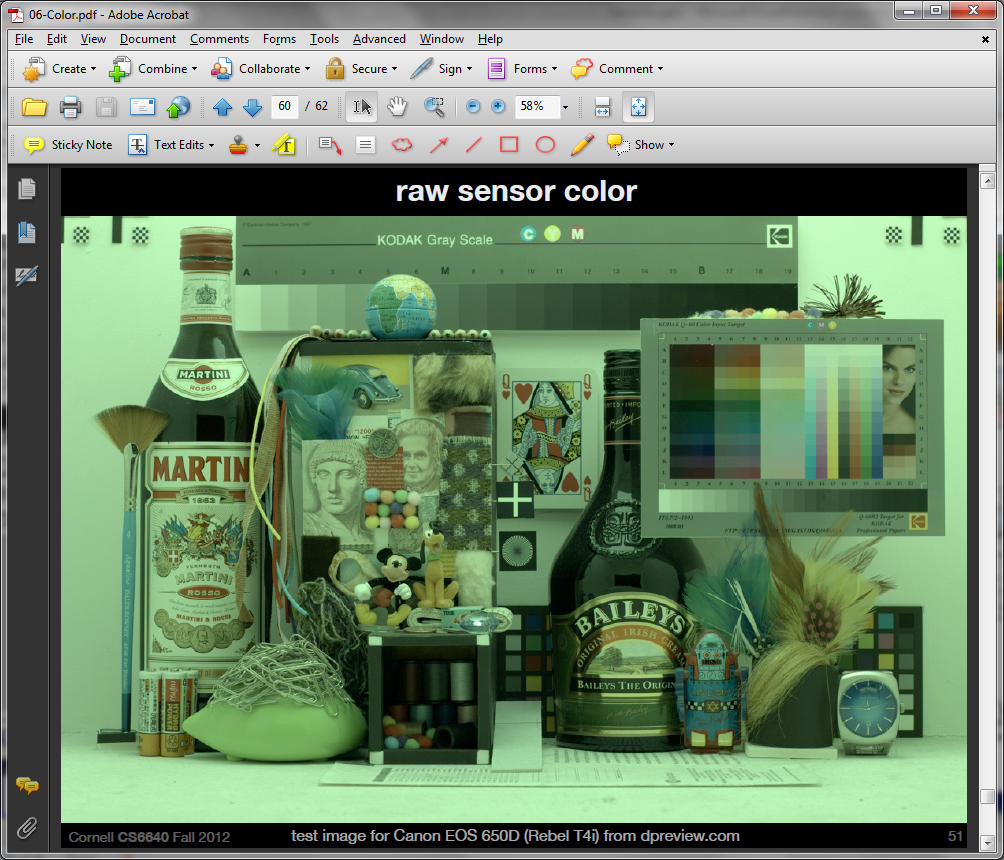 White Balanced
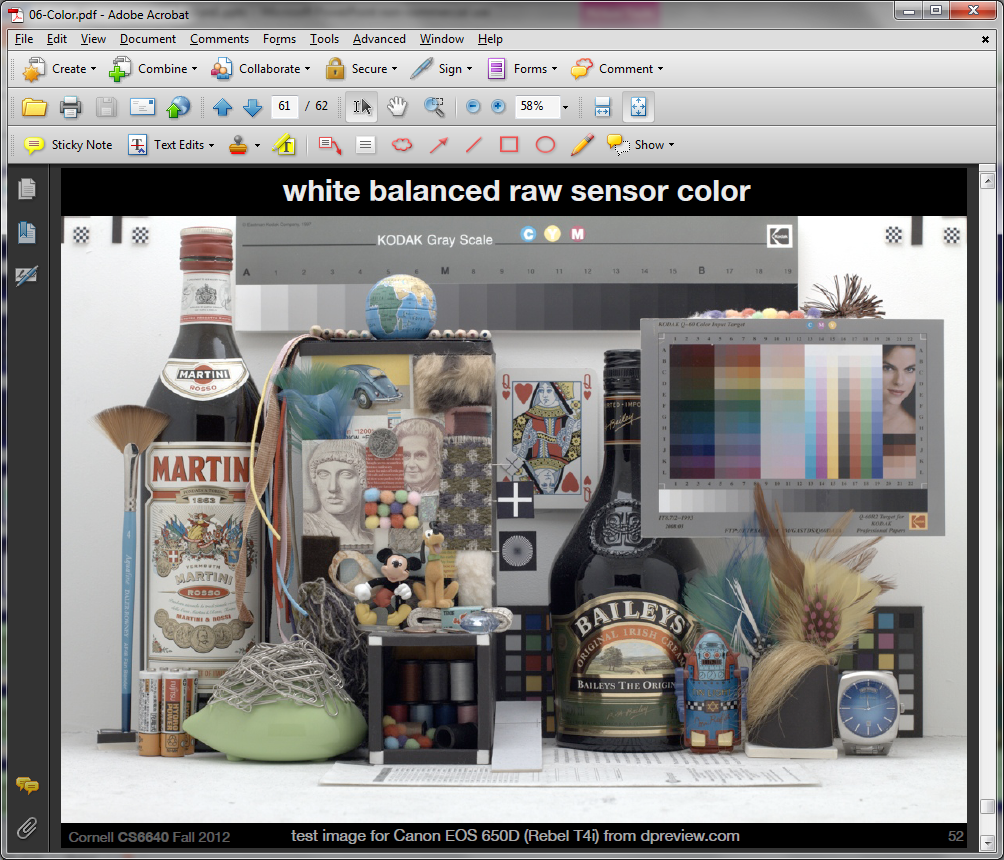 Calibrated to sRGB
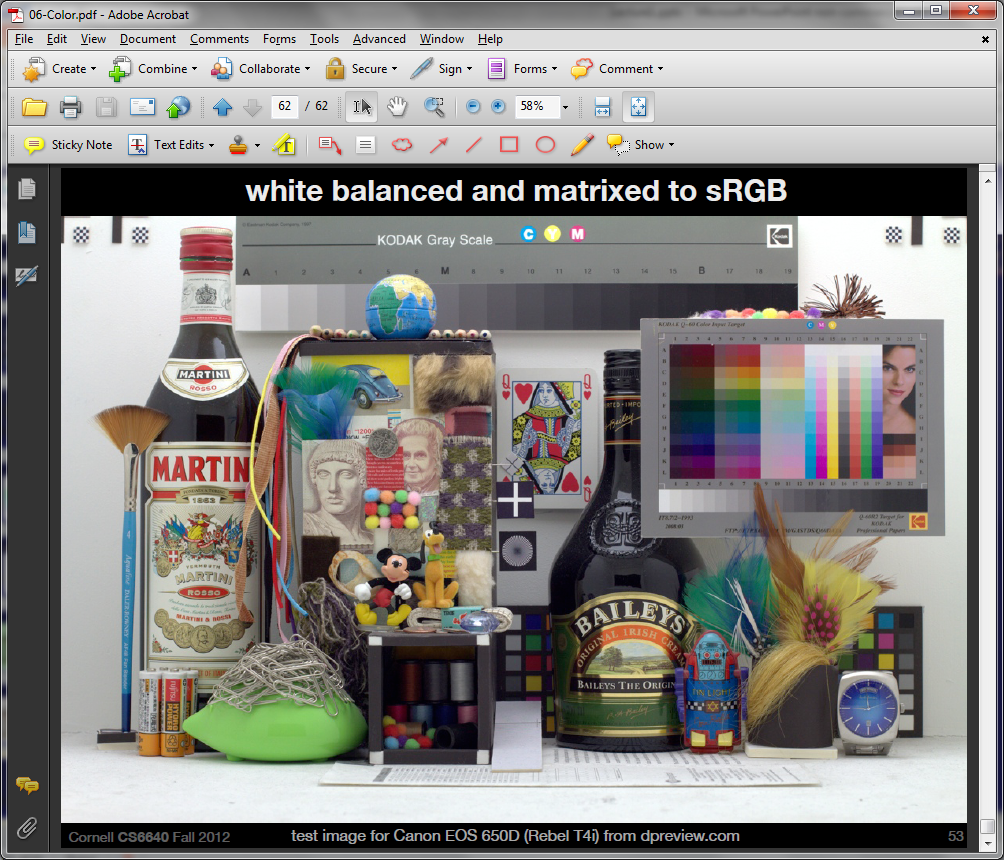